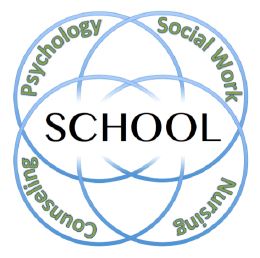 The Role of ESA Support Staff:                  Providing Comprehensive Behavioral Health Services
Nita Hill, MA.Ed, National Board Certified School Counselor, Washington School Counselor Association
 
Carrie Syvertsen, MSW LICSW, Vice President of WASSW, Washington Association of School Social Workers

Laurie Harrison, PhD, President of WSASP, Washington State Association of School Psychologists

 School Nurse Organization of Washington
[Speaker Notes: Carrie to do 1-5]
2016 AWSP/WASA Conference
Goals for Today
Concrete definitions and distinguishing characteristics of a school nurse, psychologist, counselor and social worker 

Explain the best-practice social and emotional health and wellness services that can be provided by each profession through an Integrated Students Support Systems (ISSS) model, in the context of a Multi-Tiered System of Support (MTSS)

Current data on how these four professions are being utilized in Washington.

Model examples that highlight the importance of a strong partnership and collaboration between all 4 professions to maximize benefits for all students. 

Explore the funding implications of the McCleary decision for all 4 professions 
What would “fully-funded” really look like?  Next steps…?
Origin of the ESA-Behavioral Health Coalition
The School Social Workers and School Psychologists had representatives testifying on the same bills and referencing one another’s work in our testimony
We connected after testimony and formed the idea of this group, then we went home and made it a reality!
Mental Health Vs Mental Illness
2016 AWSP/WASA Conference
Did you know…

Learning supports are necessary in addition to effective academic instruction to ensure that all students are socially, emotionally, behaviorally, physically and mentally well, so that they are able to consistently engage in learning?
That’s 220,000 students in Washington!
National research indicates that
approximately 20 percent of youth have
diagnosable mental health conditions
(Merikangas et al., 2010)
[Speaker Notes: Slides 1-5  5-10 minutes]
2016 AWSP/WASA Conference
Integrated Students Support Systems
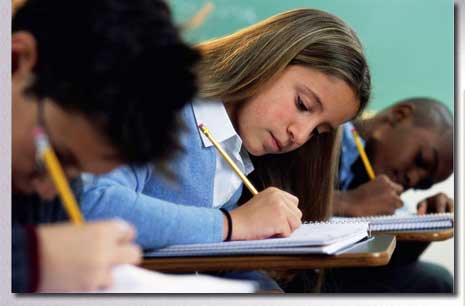 Supports the academic, social, emotional, behavioral, and physical growth of all students
[Speaker Notes: Laurie 6-8]
2016 AWSP/WASA Conference
Each of the 4 student services professional disciplines contributes unique skills, knowledge, experience and perspective to the collective work.

When student services are integrated, each disciplines unique contributions remain essential and must be coordinated (planned) in order to maximize the effectiveness of those services to all students.
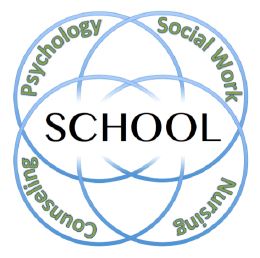 2016 AWSP/WASA Conference
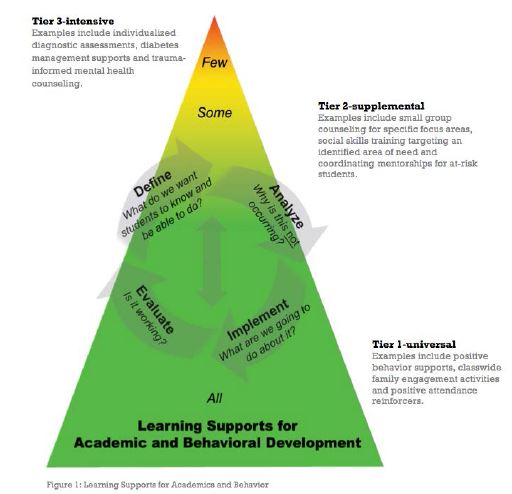 Multi-Tiered Support Systems
Did you know…

Learning supports are more efficient and effective when they are coordinated by teaming across disciplines 
and integrated with academic/behavioral instruction and interventions within the MTSS…
[Speaker Notes: 6-8 5 minutes]
Top 3 Distinguishing Factors
[Speaker Notes: 9-10 Nita]
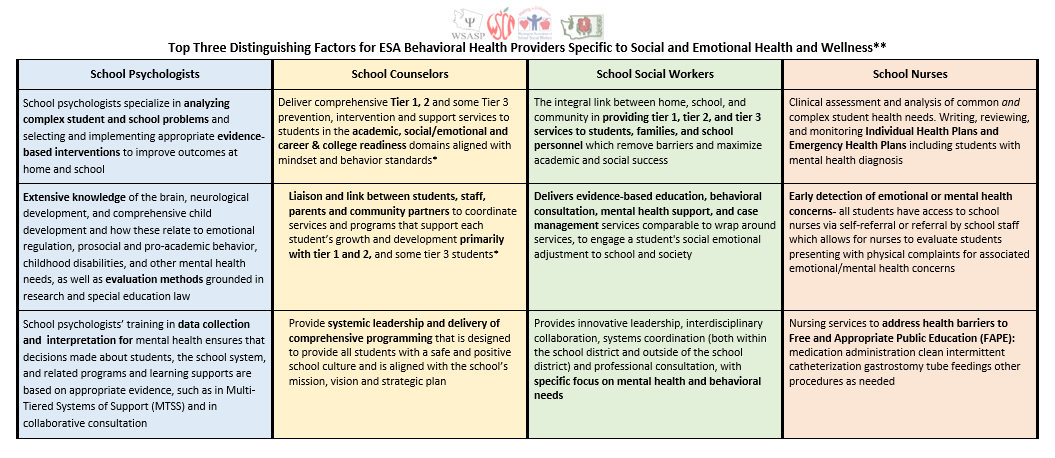 [Speaker Notes: Nurses: We are not just here for band aids and lice checks.]
School Psychologists
[Speaker Notes: Laur9ie]
School Counselors
[Speaker Notes: Nita]
School Social Workers
[Speaker Notes: Carrie]
School Nurses
[Speaker Notes: 9-14  15 minutes total
Laurie]
Tiered Roles
Review Tiered Roles Document
Vignette Activity
[Speaker Notes: Carrie 15-16]
Vignette
Get into a small group and discuss how each of our roles would be involved with this student situation.
[Speaker Notes: 10-15 for discussion
10-15 for group work]
Current Role
[Speaker Notes: Nita 17-20]
2016 AWSP/WASA Conference
The Survey Results re: Current Ratios
Each organization conducted a survey in 2015, and of those who responded:
91% of Social Workers are above the nationally recommended ratio of 1:250
75% of Psychologists are above the nationally recommended ratio of 1:700
62% of Nurses are above the previous nationally recommended ratio of 1:750, though the recommended ratio has changed to 1:School
95% of Counselors are above the nationally recommended ratio of 1:250***
2016 AWSP/WASA Conference
Prototypical School Funding Model
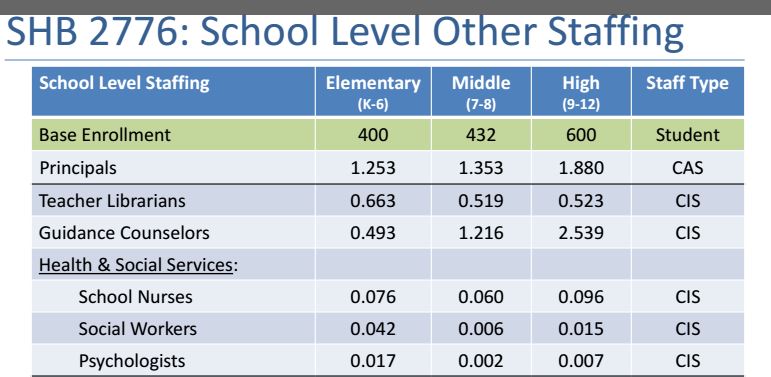 These are BEA Allocations
2016 AWSP/WASA Conference
Prototypical School Funding Model:1.0 FTE Individual Provider Time in Building Per Week
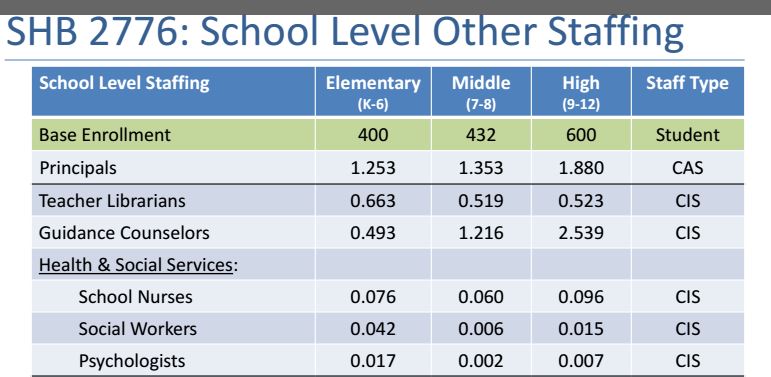 National Model recommendations:

Counselors = 1:250

Nurses = 1:School
Social Workers = 1:250
Psychologists = 1:700
17 h
42 h
90 h
3 h
2 h
34 h
1.5 h
12 m
30 m
40 m
15 m
4 m
2016 AWSP/WASA Conference
Implications for 2016-17 & beyond
Increase Staffing ratios
Advocate for Integrated Student Services within your buildings
Support ESA providers in implementing their national practice models
Support Collaboration between and within ESA providers
Prioritize an Integrated Student Services Model in your legislative agenda
[Speaker Notes: Laurie 21-22]
How do we move forward now?
As an association, your legislative priorities include:
Investing in students by providing flexibility and resources to meet every students needs
Attracting and retaining quality staff by investing in professional development, collaboration, and prep time as well as enhancing the prototypical school funding model for school support staff 
As School Directors, you can support allocating more money to ESA providers in your districts, and you can support a collaborative model of services
Higher teacher retention
Help all students grow and succeed
Reduce suspensions and expulsions
Increase engagement
Reduce chronic absenteeism
Improve graduation rates and reduce drop out rates
Improve school climate and culture
[Speaker Notes: 18-22 15 minutes]
Don’t forget to complete the evaluation
[Speaker Notes: Carrie to close]
Evidence for Integrated Student Supports
Integrated Student Supports: A Summary of the Evidence Base for Policymakers
http://www.childtrends.org/wp-content/uploads/2014/02/2014-05ISSWhitePaper1.pdf 
The Experts Have Spoken: Integrated Student Supports Improve Educational Outcomes
http://www.huffingtonpost.com/dan-cardinali/the-experts-have-spoken-i_b_4842549.html 
Integrated Student Supports and Equity
http://smhp.psych.ucla.edu/pdfdocs/integpolicy.pdf
ISSS at OSPI
http://www.k12.wa.us/Workgroups/ISS.aspx
Real World Examples of Integrated Student Services
Florida Dept. of Education
http://www.sss.usf.edu/integrated/fissm/Tools/IntegratedSS_Final_1.pdf 
An example from one Florida district
http://www.polk-fl.net/PARENTS/studentservices/default.htm 
Alexandria City Public Schools, Virginia
https://www.youtube.com/watch?v=c8So5ic9v6o
References
School Nurse Organization of Washington website: www.schoolnurseorganizationofwashington.org
American Academy of Pediatrics (AAP) 
Role of the School Nurse in Providing School Health Services, June 2016
http://pediatrics.aappublications.org/content/121/5/1052
National Association of School Nurses (NASN)
School Nurse Workload: Staffing for Safe Care
http://www.nasn.org/PolicyAdvocacy/PositionPapersandReports/NASNPositionStatementsFullView/tabid/462/ArticleId/803/School-Nurse-Workload-Staffing-for-Safe-Care-Adopted-January-2015
Scope and Standards of Practice: https://portal.nasn.org/members_online/members/viewitem.asp?item=S001&catalog=MAN&pn=1&af=NASN
Framework for 21st Century School Nursing Model: https://www.nasn.org/Framework
SNOW Presenter Contact Information:
Heather Graham, MSN, RN
Central Valley School District
DHGRAHAM4@comcast.net
References
School Social Worker National Practice Model: http://www.sswaa.org/?page=459 
WASSW website: http://www.wassw.org/ 
School Psychologist National Practice Model: https://www.nasponline.org/Documents/Standards%20and%20Certification/Standards/2_PracticeModel.pdf 
WSASP website: www.wsasp.org 
WSCA website: http://www.wa-schoolcounselor.org/ 
ASCA website: http://schoolcounselor.org/ 
School Counselor National Practice Model:http://schoolcounselor.org/school-counselors-members/asca-national-model